INSERT HERE YOUR TITLE - INSERT HERE YOUR TITLE - INSERT HERE YOUR TITLE
First Author, Second Author & Third Author
Escola Polite´cnica - USP - Engenharia XXXXXXXX
firstauthor@usp.br, secondauthor@usp.br, thirdauthor@usp.br
Introduction
Nulla malesuada porttitor diam.  Donec felis erat, congue non, volutpat at, tincidunt tristique, libero.  Vivamus viverra fermentum felis.  Donec no- nummy pellentesque ante.  Phasellus adipiscing semper elit.  Proin fermen- tum massa ac quam. Sed diam turpis, molestie vitae, placerat a, molestie nec, leo. Maecenas lacinia. Nam ipsum ligula, eleifend at, accumsan nec, suscipit a, ipsum. Morbi blandit ligula feugiat magna. Nunc eleifend consequat lo- rem. Sed lacinia nulla vitae enim. Pellentesque tincidunt purus vel magna. Integer non enim. Praesent euismod nunc eu purus. Donec bibendum quam in tellus. Nullam cursus pulvinar lectus. Donec et mi. Nam vulputate metus eu enim. Vestibulum pellentesque felis eu massa.
Results
Quisque ullamcorper placerat ipsum.  Cras nibh.  Morbi vel justo vitae la- cus tincidunt ultrices. Lorem ipsum dolor sit amet, consectetuer adipiscing elit. In hac habitasse platea dictumst. Integer tempus convallis augue. Etiam facilisis. Nunc elementum fermentum wisi. Aenean placerat. Ut imperdiet, enim sed gravida sollicitudin, felis odio placerat quam, ac pulvinar elit purus eget enim. Nunc vitae tortor. Proin tempus nibh sit amet nisl. Vivamus quis tortor vitae risus porta vehicula.
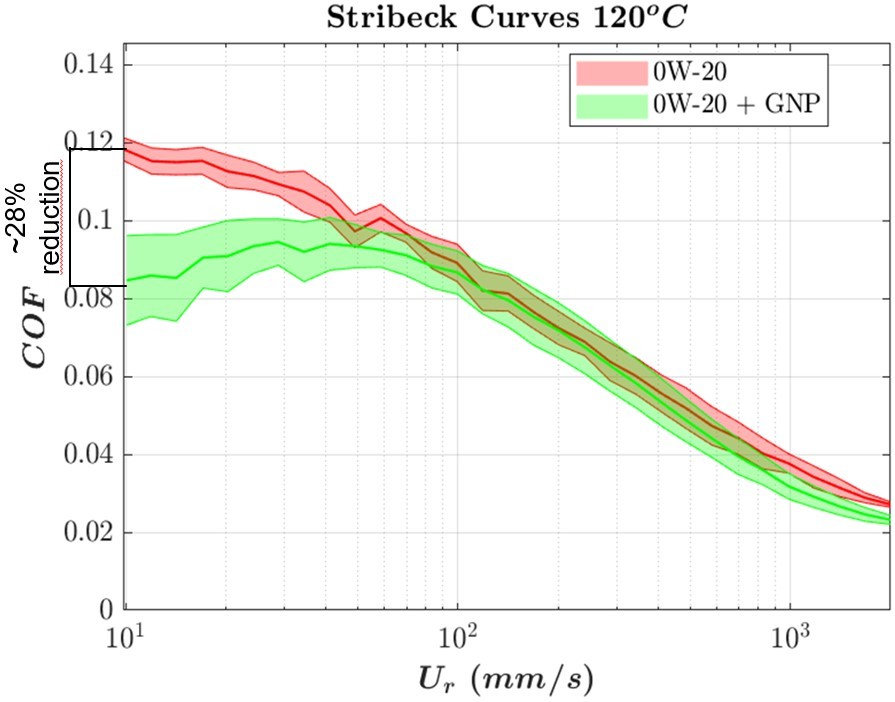 Matherials and Methods
Insert here your model
Sed feugiat. Cum sociis natoque penatibus et magnis dis parturient montes, nascetur ridiculus mus.  Ut pellentesque augue sed urna.  Vestibulum diam eros, fringilla et, consectetuer eu, nonummy id, sapien.  Nullam at lectus. In sagittis ultrices mauris. Curabitur malesuada erat sit amet massa. Fusce blandit. Aliquam erat volutpat. Aliquam euismod. Aenean vel lectus. Nunc imperdiet justo nec dolor.
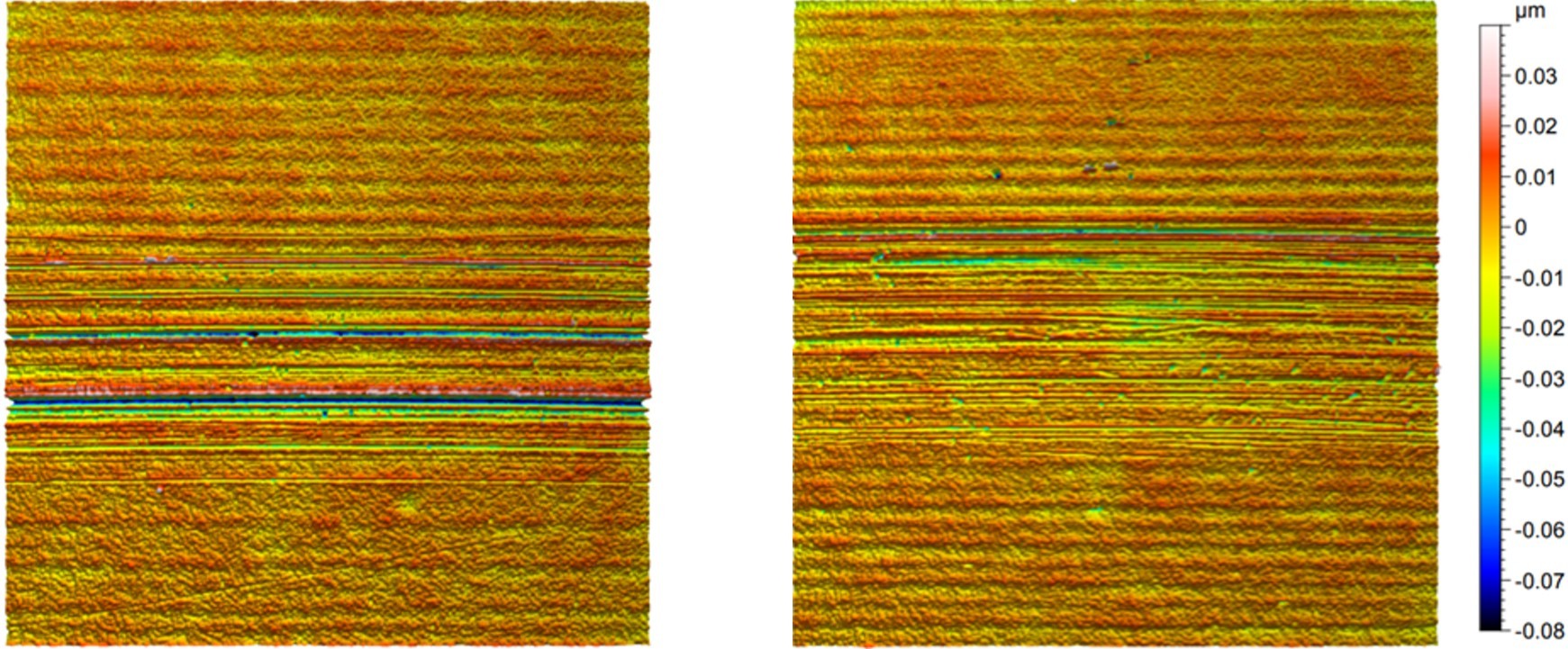 Figure 2: Stribeck Curves.
Fusce mauris. Vestibulum luctus nibh at lectus. Sed bibendum, nulla a fau- cibus semper, leo velit ultricies tellus, ac venenatis arcu wisi vel nisl. Vesti- bulum diam. Aliquam pellentesque, augue quis sagittis posuere, turpis lacus congue quam, in hendrerit risus eros eget felis. Maecenas eget erat in sapien mattis porttitor.  Vestibulum porttitor.  Nulla facilisi.  Sed a turpis eu lacus commodo facilisis. Morbi fringilla, wisi in dignissim interdum, justo lectus sagittis dui, et vehicula libero dui cursus dui. Mauris tempor ligula sed la- cus. Duis cursus enim ut augue. Cras ac magna. Cras nulla. Nulla egestas. Curabitur a leo. Quisque egestas wisi eget nunc. Nam feugiat lacus vel est. Curabitur consectetuer. [1]
Figure 1: Topography wear trail
Insert here your dataset
Morbi nunc. Aliquam consectetuer varius nulla. Phasellus eros. Cras dapi- bus porttitor risus. Maecenas ultrices mi sed diam. Praesent gravida velit at elit vehicula porttitor. Phasellus nisl mi, sagittis ac, pulvinar id, gravida sit amet, erat.  Vestibulum est.  Lorem ipsum dolor sit amet, consectetuer adi- piscing elit.  Curabitur id sem elementum leo rutrum hendrerit.  Ut at mi. Donec tincidunt faucibus massa.  Sed turpis quam, sollicitudin a, hendrerit eget, pretium ut, nisl. Duis hendrerit ligula. Nunc pulvinar congue urna.
	Table 1: Corpus used in the study	
   Corpus   Unique characteres Total of lines Total of characteres
Next Steps
Nulla in ipsum. Praesent eros nulla, congue vitae, euismod ut, commodo a, wisi.  Pellentesque habitant morbi tristique senectus et netus et malesuada fames ac turpis egestas.  Aenean nonummy magna non leo.  Sed felis erat, ullamcorper in, dictum non, ultricies ut, lectus. Proin vel arcu a odio lobortis euismod. Vestibulum ante ipsum primis in faucibus orci luctus et ultrices po- suere cubilia Curae; Proin ut est. Aliquam odio. Pellentesque massa turpis, cursus eu, euismod nec, tempor congue, nulla. Duis viverra gravida mauris. Cras tincidunt. Curabitur eros ligula, varius ut, pulvinar in, cursus faucibus, augue.
JavaCode	69	436.565	12.053.424    
Aenean laoreet aliquam orci.  Nunc interdum elementum urna.  Quisque erat.  Nullam tempor neque.  Maecenas velit nibh, scelerisque a, consequat ut, viverra in, enim. Duis magna. Donec odio neque, tristique et, tincidunt eu, rhoncus ac, nunc. Mauris malesuada malesuada elit. Etiam lacus mauris, pretium vel, blandit in, ultricies id, libero. Phasellus bibendum erat ut diam. In congue imperdiet lectus.
[2].
Acknowledgement
Aenean laoreet aliquam orci. Nunc interdum elementum urna. Quisque erat. Nullam tempor neque. Maecenas velit nibh, scelerisque a, consequat ut, vi- verra in, enim.  Duis magna.  Donec odio neque, tristique et, tincidunt eu, rhoncus ac, nunc.  Mauris malesuada malesuada elit.  Etiam lacus mauris, pretium vel, blandit in, ultricies id, libero. Phasellus bibendum erat ut diam. In congue imperdiet lectus.
Subsection
Pellentesque habitant morbi tristique senectus et netus et malesuada fames ac turpis egestas. Donec odio elit, dictum in, hendrerit sit amet, egestas sed, leo.  Praesent feugiat sapien aliquet odio.  Integer vitae justo.  Aliquam ve- stibulum fringilla lorem. Sed neque lectus, consectetuer at, consectetuer sed, eleifend ac, lectus.  Nulla facilisi.  Pellentesque eget lectus.  Proin eu metus. Sed porttitor. In hac habitasse platea dictumst. Suspendisse eu lectus.
References
F. Chollet et al. Keras. https://github.com/fchollet/keras, 2015.
R. Just, D. Jalali, and M. D. Ernst. Defects4j: A database of existing faults 	to enable controlled testing studies for java programs. In Proceedings of the 	2014 International Symposium on Software Testing and Analysis, ISSTA 2014, 	pages 437–440, New York, NY, USA, 2014. ACM.